Princípios da Genética BacterianaMutação e Transferência Lateral de Genes
Cristiane Rodrigues Guzzo Carvalho
MIP
Pense
Qual a diferença entre transferência horizontal e vertical de genes?

Qual a relação entre os termos:
Homólogo
Parálogo
Heterólogos?

 É possível fazer manipulação genética in vitro?
Como?  - Transgênico ???
O Que é uma MUTAÇÃO?

Como vc selecionaria uma mutação?
Mutação
Definição
Mutações são alterações hereditárias nas sequências de DNA que compõem o genoma de um organismo 

Mutação: alteração hereditária da sequência de DNA

Não confundir com os danos ao DNA, provocados por agentes químicos e físicos. Danos são modificações químicas da molécula de DNA que não podem ser herdadas pois alteram o DNA de modo incompatível com a maquinaria de replicação da célula

Mutações podem ser:
Vantajosas
Prejudiciais
Silenciosas

Recombinação 
Produz novas combinações de mutações (alelos) de diferentes genes
Vocabulário de genética bacteriana
Isolamento de Mutantes
1- Mutações Selecionáveis 
Mutações que conferem algum tipo de vantagem – selecionáveis
Ex. Resistência à um fármaco 

2- Mutações não Selecionáveis  -  Técnica de Varredura 
Podem causar mudanças fenotípicas claras mas não uma vantagem.
Não consegue isolá-los de forma direta
Ex. Perda da coloração de um organismo pigmentado
Detectadas pela varredura – observação visual
Isolamento de Mutantes
Mutante Não -Selecionável
Mutante Selecionável
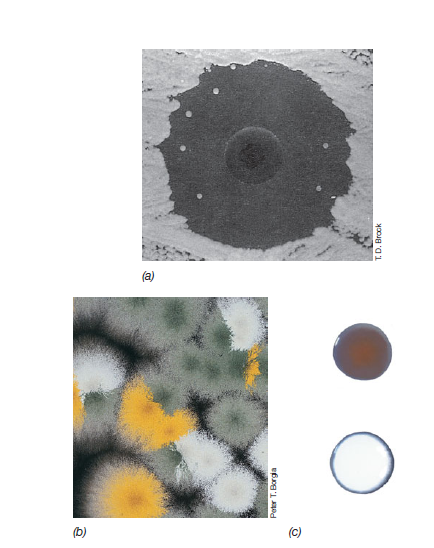 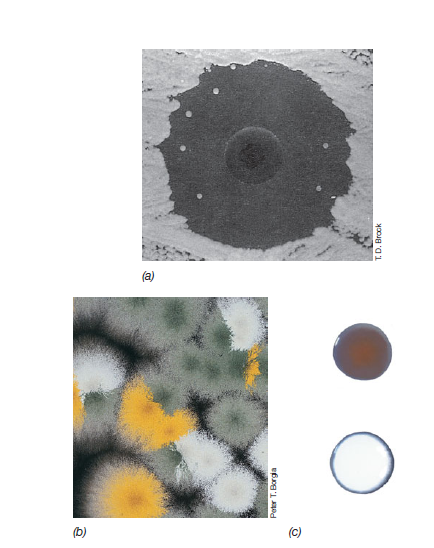 Fungos: pigmentação verde, amarela ou branca
Colônias resistêntes a um antibiótico
Classes Comuns de Mutantes
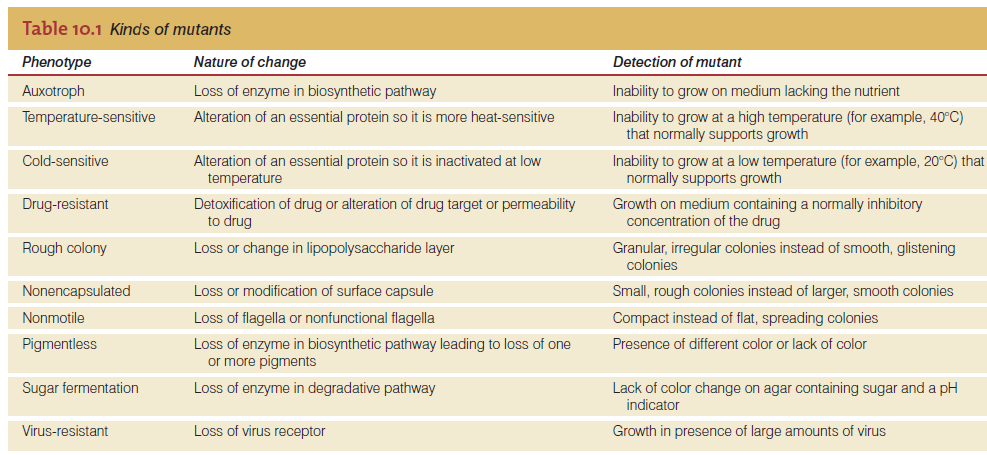 Processo de Varredura de Auxotróficos Nutricionais
Plaqueamento em Réplica
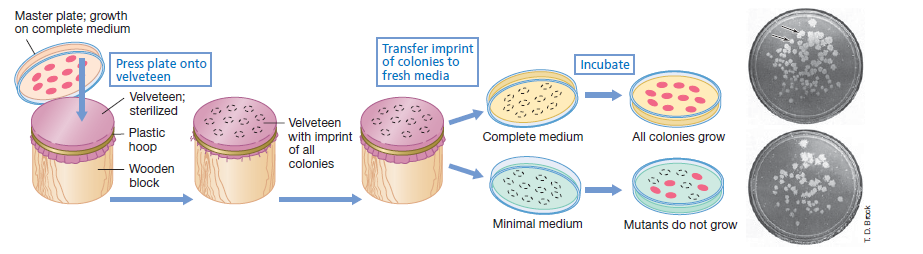 His-
Processo de Varredura de Auxotróficos Nutricionais
A seleção por antibióticos permite a identificação de auxotróficos
Células selvagens são mortas
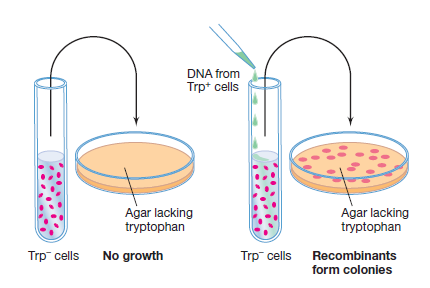 A penicilina mata somentes as células em crescimento ativo (divisão celular)

As mutantes, por precisarem da adição de um certo nutriente no meio, o qual são incapazes de sintetizar, não irão se dividir
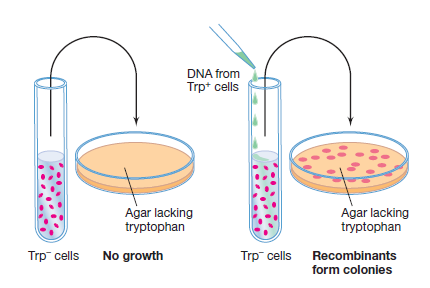 Somente as células que não se dividiram no meio com penicilina sobreviveram ao tratamento
Mutantes
Meio com o aa
Células selvagens + mutantes
Meio sem o aa + penicilina
Mutações Pontuais
Tyr
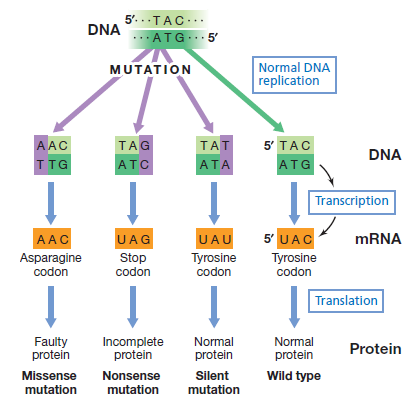 Mutações de uma única base 

Troca de bases dentro de um códon, ou seja, preservando a fase de leitura

Tipo de Substituição

Transição
Purina – Purina  (A ou G)
Pirimidina – Pirimidina  (C ou T)

Transversão 
Purina – Pirimidina
Pirimidina - Purina
Sentido     Sem Sentido   Silenciosa  Selvagem       	     Trocado
Inserção ou Deleção de Uma ou mais bases
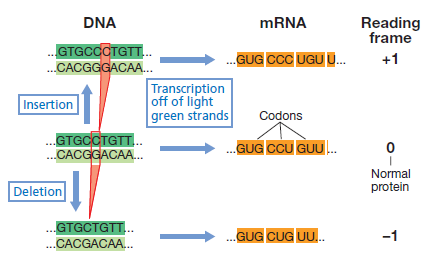 O Que são Elementos móveis?
DNA é dinâmico
DNA Móvel: elementos de transposição
Segmentos de DNA capazes de se mover como unidades, alterando sua localização com relação ao observado na molécula de DNA original

Características
São encontrados em todos os organismos vivos
Conseguem deslocar de um lugar para outro
Não possuem origem de replicação
A frequência de transposição desses elementos varia entre 1/1000 e de 1/10 000 000 movimentações por geração celular
Exemplo de 2 Elementos Transponíveis
IS: Sequência de Inserção





Transposão ou transpóson
Elemento transponível mais simples   
São curtos (cerca de 1000 pb)
Repetições invertidas (IR) de 10-50pb
Possui apenas um gene (transposase)
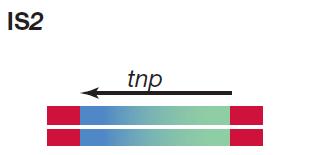 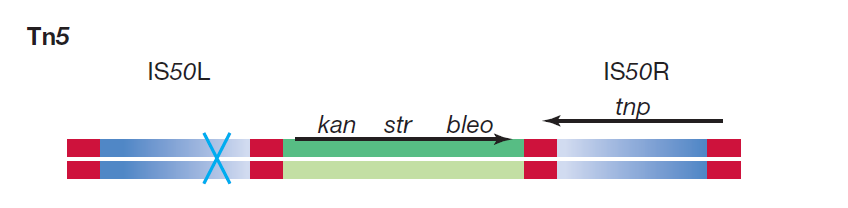 Neste exemplo, a mutação sem sentido na transposase do IS à esquerda (IS50L) faz com que este elemento não consiga fazer transposição sem a atividade da transposase do IS à direita (IS50R)
Mecanismo de transposição
Mecanismo de Recombinação Sítio Específico
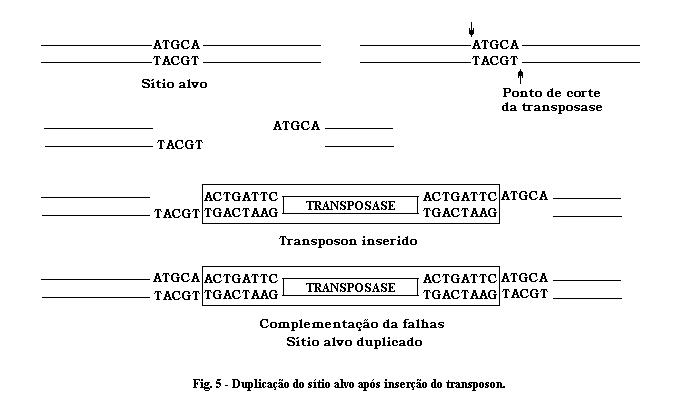 http://dc179.4shared.com/doc/bOZiTF01/preview.html
Mecanismo de Trasnposição
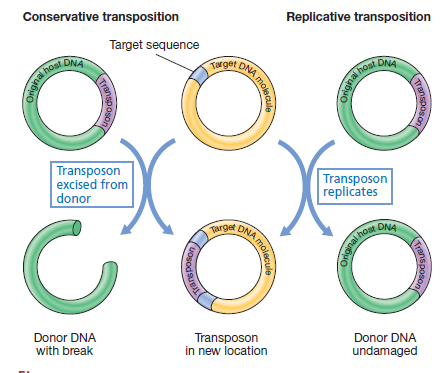 Sequência alvo
Elemento transponível
Duplicação de uma pequena seq. de DNA, devido à clivagem de fitas simples
Quais são os mecanismos de Transferência lateral de genes?
Transferência Horizontal em Procariotos
1.Transformação
2.Transdução
3. Conjugação
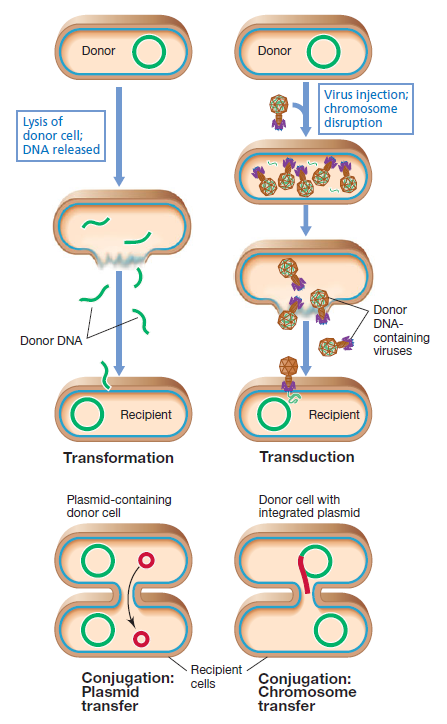 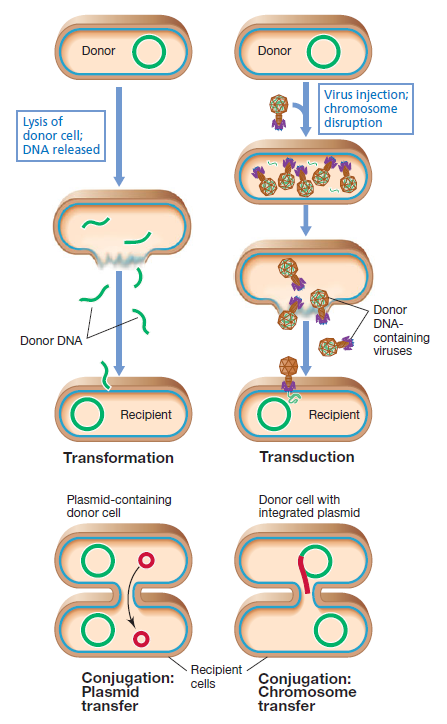 F+
Hfr
Transformação
Experimento de Griffith com Streptococcus pneumoniae
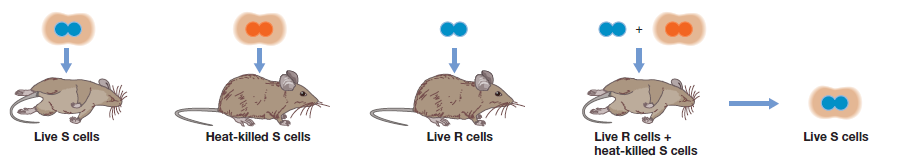 Células Lisas com Cápsula
Células rugosas sem Cápsula
1920 : Primeira evidência de transformação Frederick Griffith
Preparou o palco para a descoberta do DNA
1940: Oswald  T. Avery mostrou que o agente transformante era o DNA
1953: James Watson e Francis Crick – Estrutura do DNA
Competência na Transformação
Bactérias naturalmente transformáveis ou competentes

Bacillus 20% tornam competentes e permanecem por por várias horas
Streptococcus: durante o ciclo de crescimento 100% ficam competentes

Espécies não competentes podem se tornar competentes em condições de estresse tais como

Altas concentrações de cloreto de Cálcio
Eletroporação - aplicação de pulsos elétricos curtos de alta voltagem
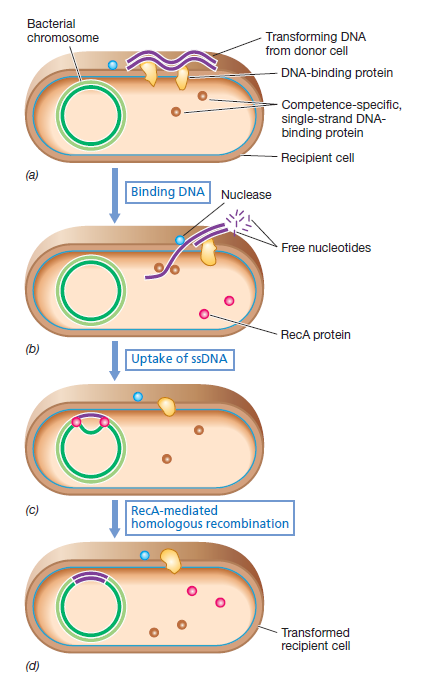 Auto-Transformação
Em geral são pequenos Fragmentos de DNA
  Internalizar dsDNA ou ssDNA

 Protege o DNA de ser degradado
Pilus tipo IV está envolvido em movimento e auto-transformação
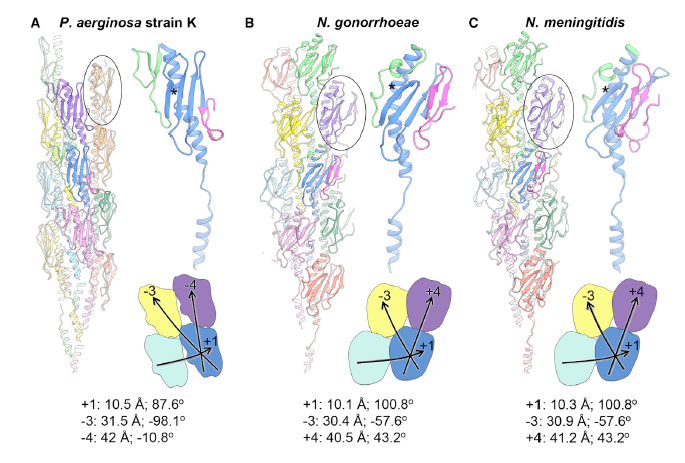 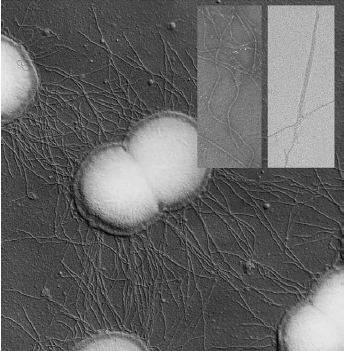 DOI 10.1016/j.molcel.2006.07.004
http://dx.doi.org/10.1016/j.str.2017.07.016
https://www.youtube.com/watch?v=HGvnrWrudpA
Transdução
Transdução Generalizada

Transdução Específica
Ciclo Lítico e Via Lisogênico
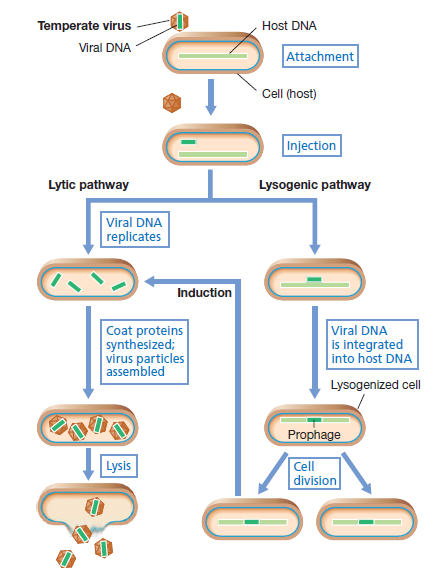 Transdução Generalizada
As enzimas envolvidas no empacotamento do DNA viral empacotam erroneamente o DNA hospedeiro
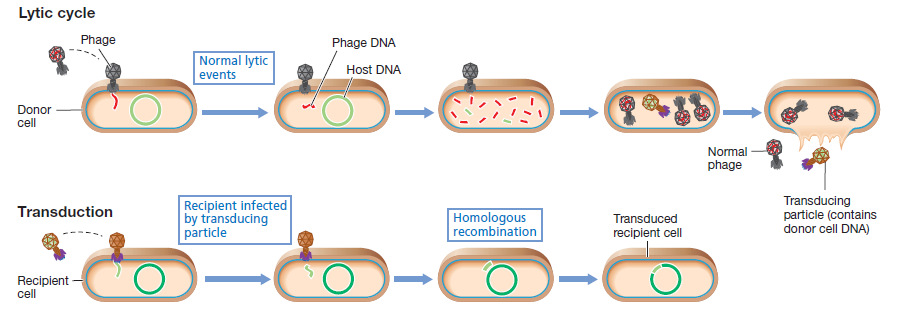 Partículas defeituosas– não promovem infecção viral
A parcela dos vírus que são particulas transfectoras carregam um fragmento do DNA genômico
Transdução Específica
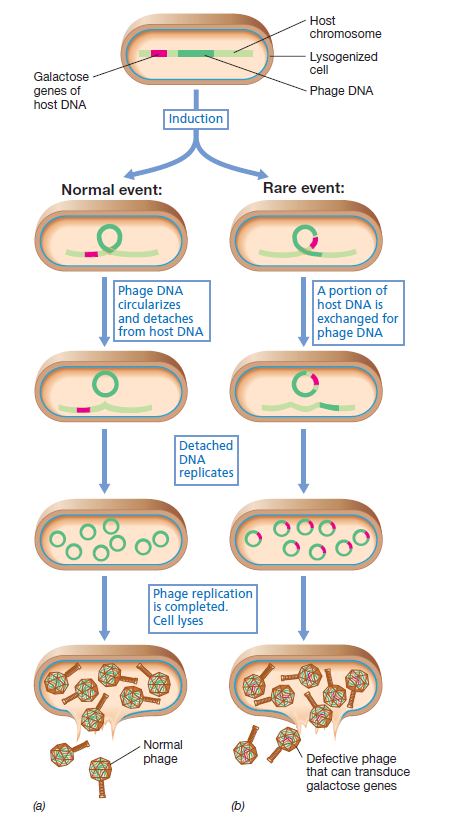 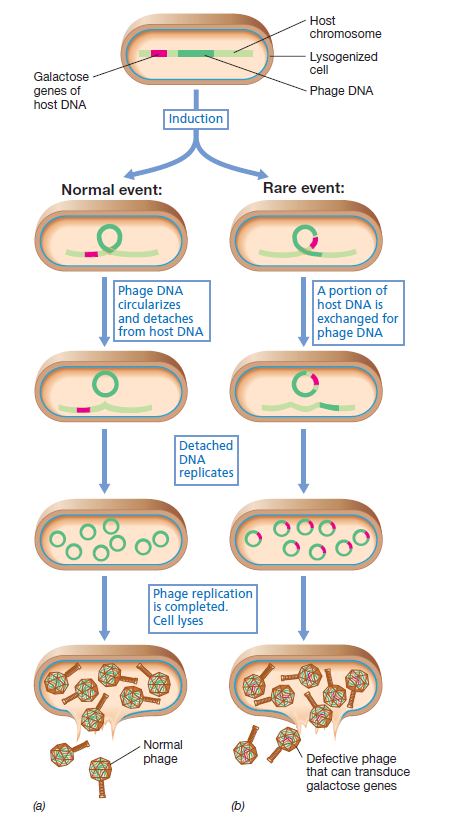 Estresse, etc., regulado pelo hospedeiro
DNA víral suficiente  para que forme o capsídeo, lise e lisogenia
Gene de galactose
Parte do DNA viral fica
Conjugação
Transferência genética entre duas células que envolve contato entre uma célula doadora e uma célula receptora

Detalhes do mecanismo de transferência dependem do plasmídeo envolvido

A maioria das bactérias Gram-negativas usam mecanismo semelhante ao do plasmídeo F de Escherichia coli

O plasmídeo pode ser replicado e/ou integrado ao cromossomo da célula hospedeira

A integração é frequentemente mediada por sequências de inserção (IS) que também são encontradas na célula do hospedeiro
Plasmídeo F
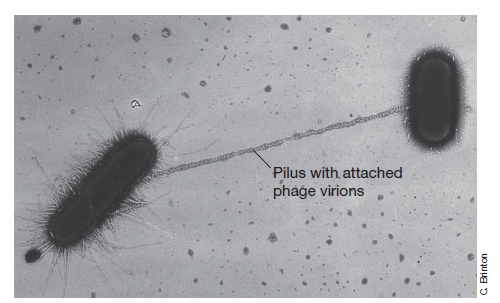 Genes envolvidos na transferência do plasmídio, como proteínas envolvidas na biossíntese do pili F

Genes envolvidos na formação do par conjugante

Os plasmídeos podem carregar genes para versões ligeiramente diferentes do pili
replicação
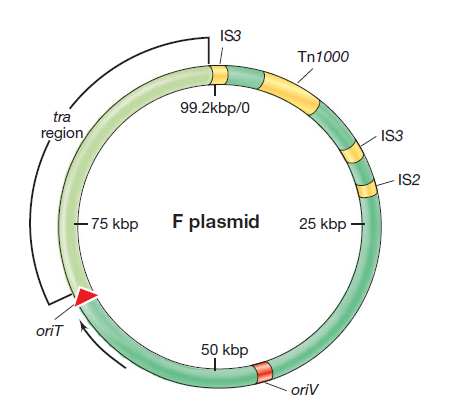 Sequências de inserção

Permitem a recombinação  com sequências similares no genoma da célula hospedeira, gerando diferentes linhagens Hfr
Origem de transferência
Exemplo de aparato transferência do DNA
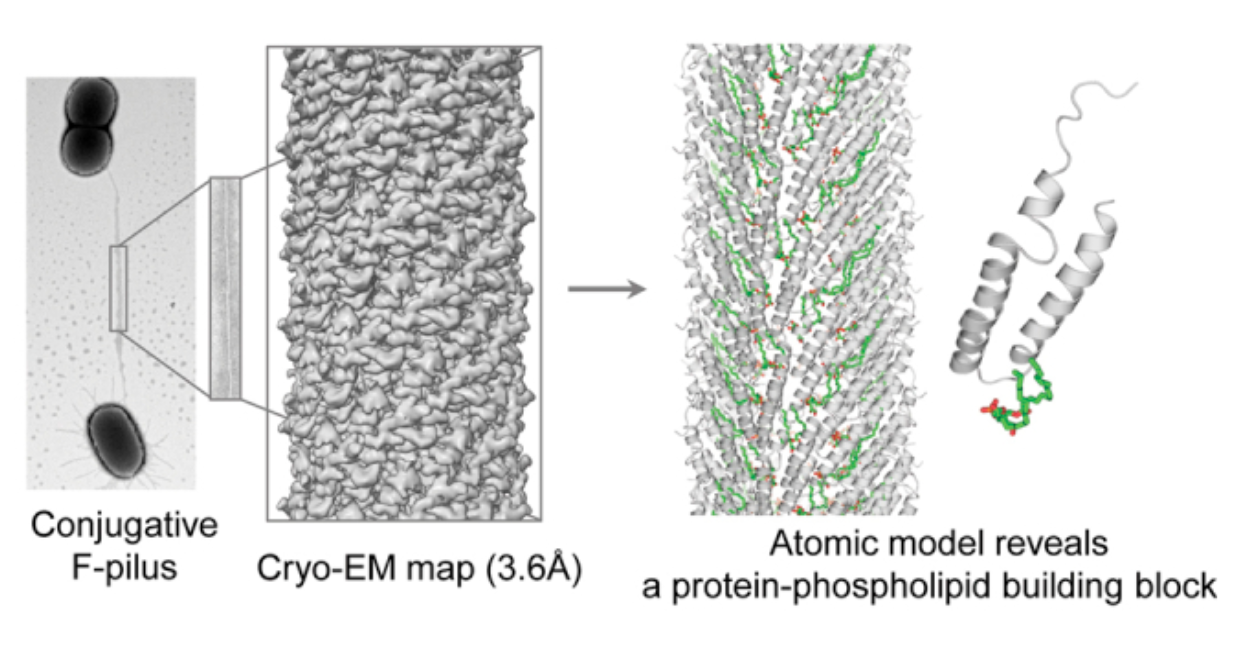 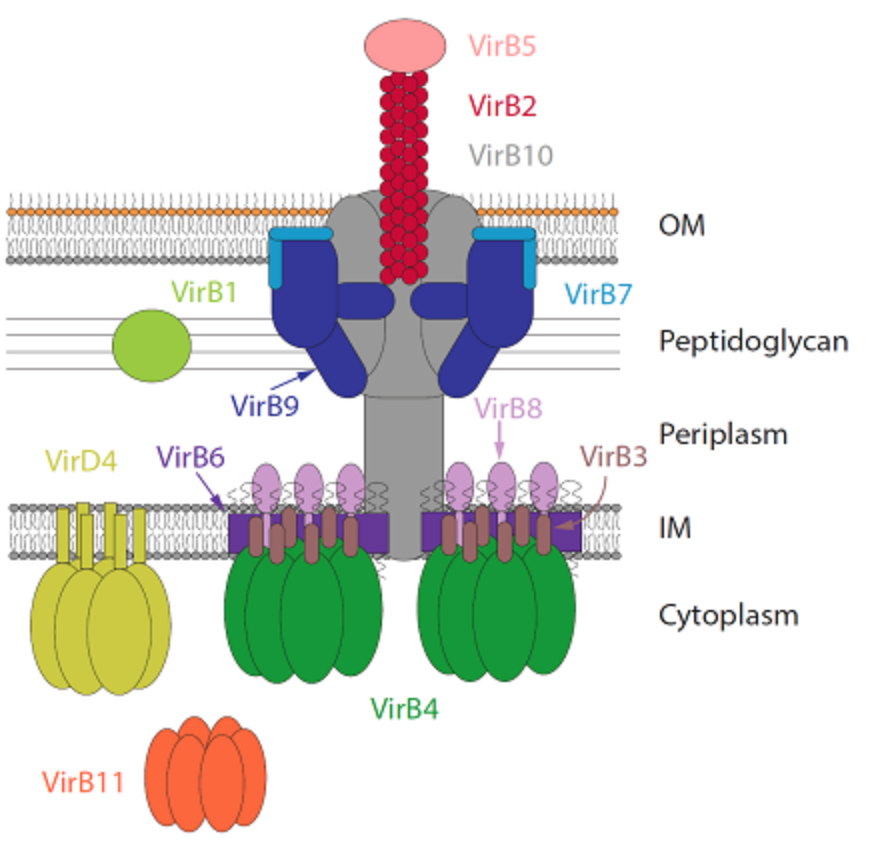 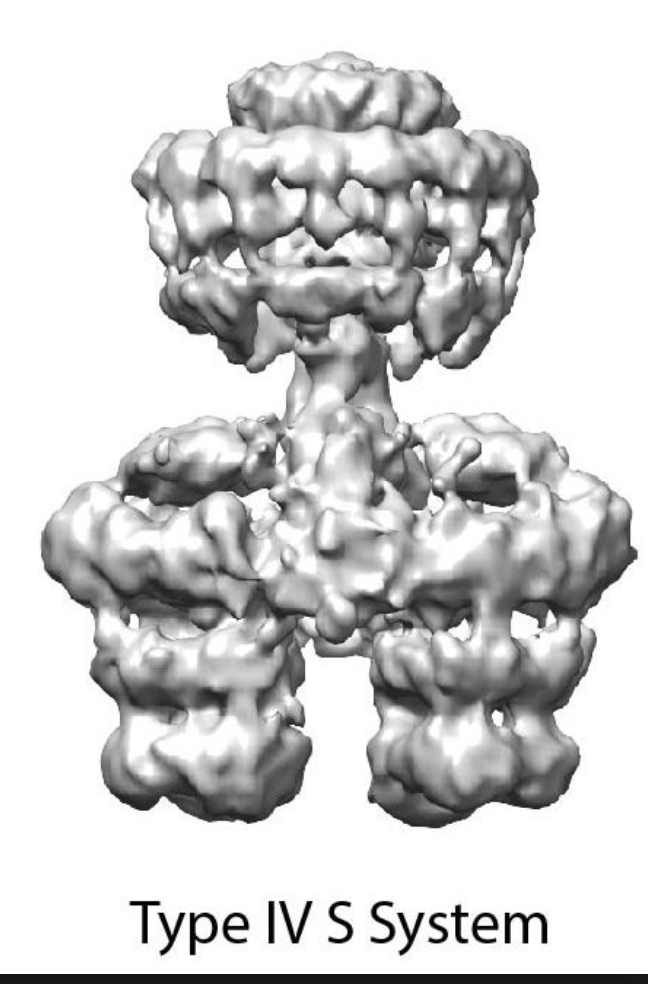 Chandran, V. (2013)  Costa, TRD, 2016   
Redzej, A., 2015
Fronzes, R., 2009
https://www.youtube.com/watch?v=suL7LxC2NPg
Transferência do DNA Plasmidial por Conjugação
Processo que leva 5min (plasmídeo de 100 kp)
Consegue se dissiminar rapidamente: agente infeccioso
Replicação por circulo rolante
Mecanismo utilizado por alguns vírus
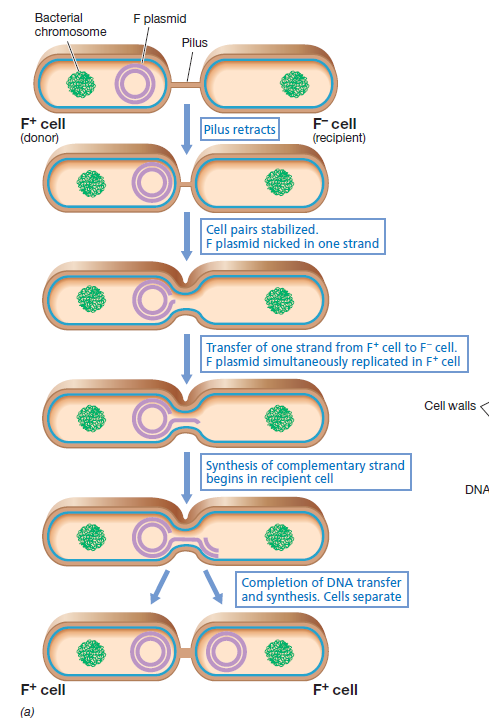 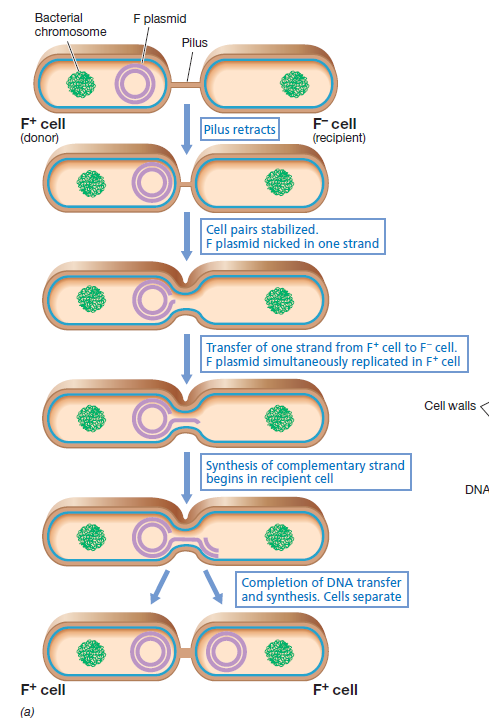 TraI
Helicase e nuclease
Célula F+ pode perder o plasmídeo quando este não é mais necessário
Processo de integração do plasmídeo F  (Hfr)
Mobilização Cromossomal: Recombinação Sítio específica
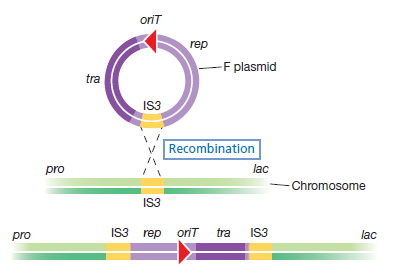 Transferência de genes cromossomais por uma linhagem Hfr
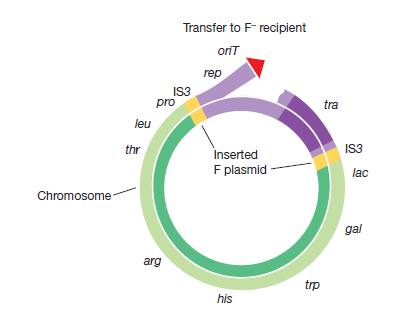 Transferência de alguns genes cromossomais por conjugação
Hfr: Alta frequência de recombinação
Plasmidio F está integrado
Transferir grandes quantidades de genes
Receptora não é Hfr: apenas uma parte do plasmidio F é transferida
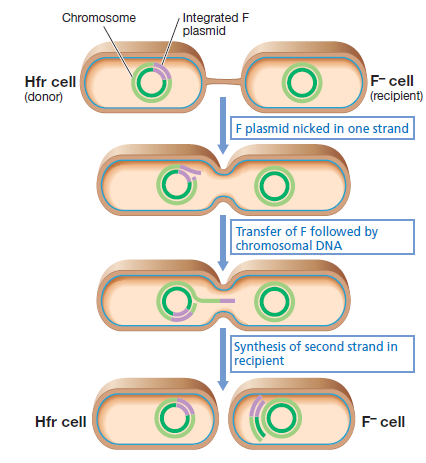 Tem que ser integrado no cromossomo da célula
Formação de Diferentes Linhagens Hfr
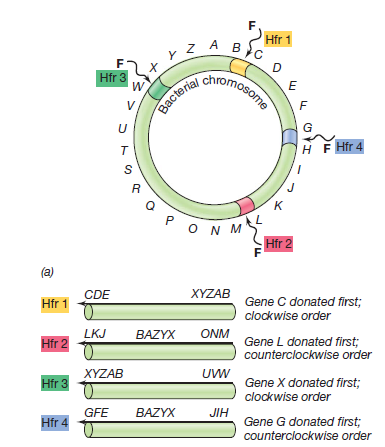 Diferentes linhagens Hfr: Ilustrado 4 linhagens diferentes

Diferentes sítios de inserção

Direção de inserção pode ser diferente – transferência de genes é diferente
Perguntas
Você tem Hfr, His+ e Lac+ e uma célula F- resistente a canamicina.
Qual fenótipo você espera observar para a célula conjugada?
A célula F- se transforma em F+ ou Hfr?

Mutação de sentido trocado pode causar que tipo de problemas para a célula?

Uma célula F+ com resistência aos antibióticos Amp, Str e Gen, torna a célula receptora resistente a quais antibióticos?

O processo de conjugação pode ser um problema para a saúde pública. Porquê?
Perguntas
Na transfecção especifica, a célula receptora pode em alguns casos replicar o DNA da célula doadora? E no caso da transdução generalizada?

 O que é competência no processo de transformação?
Referências
Microbiologia de Brock (13a. Edição)
Capítulo 10: Genética de bactérias e árqueas
Unidade 3: Biologia Molecular e Expressão Gênica